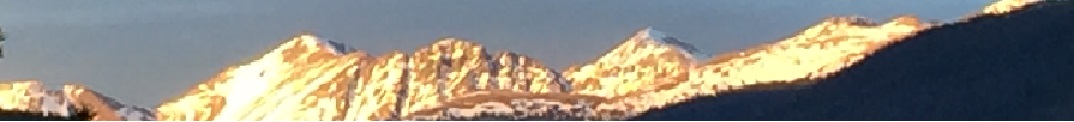 1b – The 5Es of Economics
This web quiz may appear as two pages on tablets and laptops.

I recommend that you view it as one page by clicking on the open book icon        at the bottom of the page.
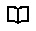 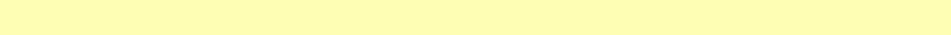 1b – The 5Es of Economics
TOPICS:
Introduction to economics and scarcity
The 5Es of Economics and how they increase society's satisfaction
"Economic Growth": achieving the potential vs. increasing the potential
1b Outcomes (1)
What is the "invisible hand" of capitalism?
What is "SCARCITY" as it is defined in economics?(What two things cause the scarcity of goods and services?
What is "erskinite"? Is erskinite scarce?
What is the goal of economics? 
What are society's three options for dealing with scarcity?
What do the 5Es do?
For each of the 5Es: 
Define
Explain how it affects society's satisfaction
Give an example
The 5Es: 
ECONOMIC GROWTH
ALLOCATIVE EFFICIENCY
PRODUCTIVE EFFICIENCY
EQUITY
FULL EMPLOYMENT
1b Outcomes (2)
How does economic growth differ from the other Es? 
What are the three ways to achieve economic growth?
Economic Growth, what is the difference between "Achieving the Potential" and "Increasing the Potential"?
What are the three ways to achieve productive efficiency?
What is the President Obama example? Explain how it can be used to show that equity can increase society's satisfaction. Why did we use such a strange example?
What is the law of diminishing marginal utility? What does "marginal" mean?
Why it is GOOD for the people of Florida if, after a hurricane strikes, the price of plywood (or other products) increases from $10 a sheet to $30 a sheet
Why it was GOOD when the Coca-Cola company (or other companies) lays off 6000 workers as they did in the year 2000.
Why the price of gasoline in the United States is TOO LOW (We may have to wait until after we finish chapter 5 to truly understand this.)
How does our new definition of full employment differ from what you will hear on the news?
1b Key Terms
scarcity, economic growth, allocative efficiency, productive efficiency, equity, full employment, marginal, law of diminishing marginal utility, President Trump (Obama) example
Lesson 1a:  Should the United States have free trade with Mexico, China, Canada, etc? (What would most economists say?)
Yes
No
Macroeconomics in a Global Economy
Lesson 1a:  Should the United States have free trade with Mexico, China, Canada, etc? (What would most economists say?)
Yes
No
Macroeconomics in a Global Economy
Lesson 1a: Assume that a hurricane has struck the coast of Florida causing massive destruction. As a result, the prices of many products like hotel rooms, water, plywood, etc. increase significantly. For example, let's say the price of plywood increases from a price of $10 a sheet before the hurricane to $30 a sheet after the hurricane. To help the people of Florida, should the Florida government pass a law keeping the price of these products (like plywood) to their levels before the hurricane struck? (What would most economists say?)
Yes. Pass law keeping prices low (at their pre-hurricane level)
No. Let prices increase (do nothing about prices)
https://mises.org/library/price-gouging-saves-lives-hurricane
Lesson 1a: Assume that a hurricane has struck the coast of Florida causing massive destruction. As a result, the prices of many products like hotel rooms, water, plywood, etc. increase significantly. For example, let's say the price of plywood increases from a price of $10 a sheet before the hurricane to $30 a sheet after the hurricane. To help the people of Florida, should the Florida government pass a law keeping the price of these products (like plywood) to their levels before the hurricane struck? (What would most economists say?)
Yes. Pass law keeping prices low (at their pre-hurricane level)
No. Let prices increase (do nothing about prices)
https://mises.org/library/price-gouging-saves-lives-hurricane
Lesson 1a: Jan. 26, 2000, Coca-Cola announced plans to cut 6,000 jobs, about a fifth of its workforce.   Assuming that they will produce the same amount of Coke, are these job cuts good for society?   (What would most economists say?)
Yes
No
Coke Cutting 21% of Jobs
Lesson 1a: Jan. 26, 2000, Coca-Cola announced plans to cut 6,000 jobs, about a fifth of its workforce.   Assuming that they will produce the same amount of Coke, are these job cuts good for society?   (What would most economists say?)
Yes
No
Coke Cutting 21% of Jobs
Lesson 1a: Are gasoline prices too low?(What would many economists say?)
Yes
No
http://www.globalpetrolprices.com/gasoline_prices/
Lesson 1a: Are gasoline prices too low?(What would many economists say?)
Yes
No
http://www.globalpetrolprices.com/gasoline_prices/
1. What two things cause scarcity?
Greed and selfishness
Poverty and unemployment
Efficiency and equity
Limited resources and unlimited wants
1. What two things cause scarcity?
Greed and selfishness
Poverty and unemployment
Efficiency and equity
Limited resources and unlimited wants
2. What must we do because scarcity?
Be efficient
Make choices
Achieve economic growth
Be poor
2. What must we do because scarcity?
Be efficient
Make choices
Achieve economic growth
Be poor
3. Which of the following is NOT one of the three options that society has for dealing with scarcity?
Use existing resources wisely
Allocative Efficiency
Reduce wants or expectations
Economic growth
3. Which of the following is NOT one of the three options that society has for dealing with scarcity?
Use existing resources wisely
Allocative Efficiency
Reduce wants or expectations
Economic growth
4. Economic growth differs from the four other “Es” because it is concerned with:
Using new resources
Using society’s existing resources
Reducing unemployment
Producing more quintiles
4. Economic growth differs from the four other “Es” because it is concerned with:
Using new resources
Using society’s existing resources
Reducing unemployment
Producing more quintiles
5. Economic growth occurs when:
The economy produces more
Resources are used more efficiently
New resources are discovered
We produce what people want
We achieve full employment
5. Economic growth occurs when:
The economy produces more
Resources are used more efficiently
New resources are discovered
We produce what people want
We achieve full employment
6. Which of the 5Es BEST explains having four employees at every cash register in Moscow grocery stores?
Economic Growth
Productive Efficiency
Allocative Efficiency
Equity
Full employment
6. Which of the 5Es BEST explains having four employees at every cash register in Moscow grocery stores?
Economic Growth
Productive Efficiency
Allocative Efficiency
Equity
Full employment
7. Which of the 5Es BEST explains high prices after a natural disaster?
Economic Growth
Productive Efficiency
Allocative Efficiency
Equity
Full employment
7. Which of the 5Es BEST explains high prices after a natural disaster?
Economic Growth
Productive Efficiency
Allocative Efficiency
Equity
Full employment
8. Which of the 5Es BEST explains why the price of gasoline may be too low?
Economic Growth
Productive Efficiency
Allocative Efficiency
Equity
Full employment
8. Which of the 5Es BEST explains why the price of gasoline may be too low?
Economic Growth
Productive Efficiency
Allocative Efficiency
Equity
Full employment
9. Which of the following is not associated with EQUITY?
Diminishing marginal utility
Fair distribution of goods and services
Equality
President Obama example
9. Which of the following is not associated with EQUITY?
Diminishing marginal utility
Fair distribution of goods and services
Equality
President Obama example
10. Which of the 5Es BEST explains an unused factory?
Economic Growth
Productive Efficiency
Allocative Efficiency
Equity
Full employment
10. Which of the 5Es BEST explains an unused factory?
Economic Growth
Productive Efficiency
Allocative Efficiency
Equity
Full employment
11. The GOAL of economics is to:
Maximize society’s satisfaction
Achieve efficiency
Reduce society’s unlimited wants
Conserve society’s limited resources
11. The GOAL of economics is to:
Maximize society’s satisfaction
Achieve efficiency
Reduce society’s unlimited wants
Conserve society’s limited resources
The 5Es of Economics
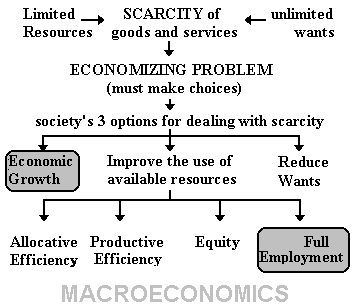